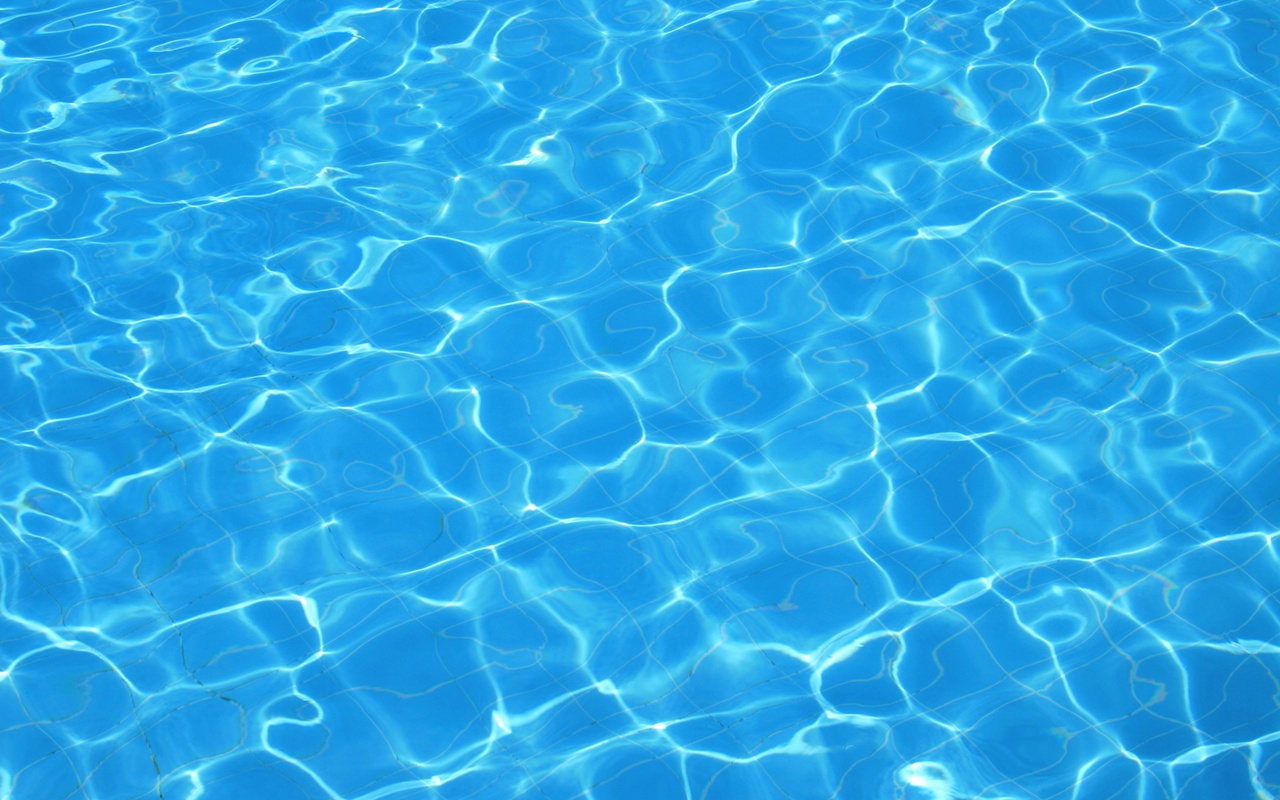 Рыбы
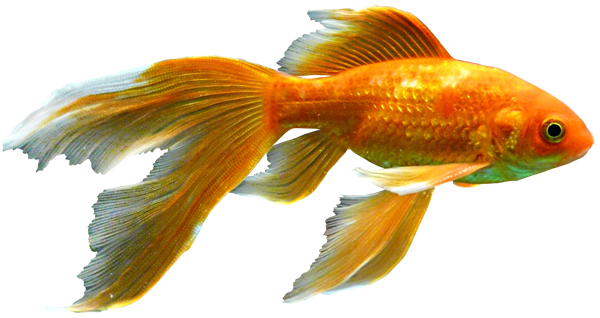 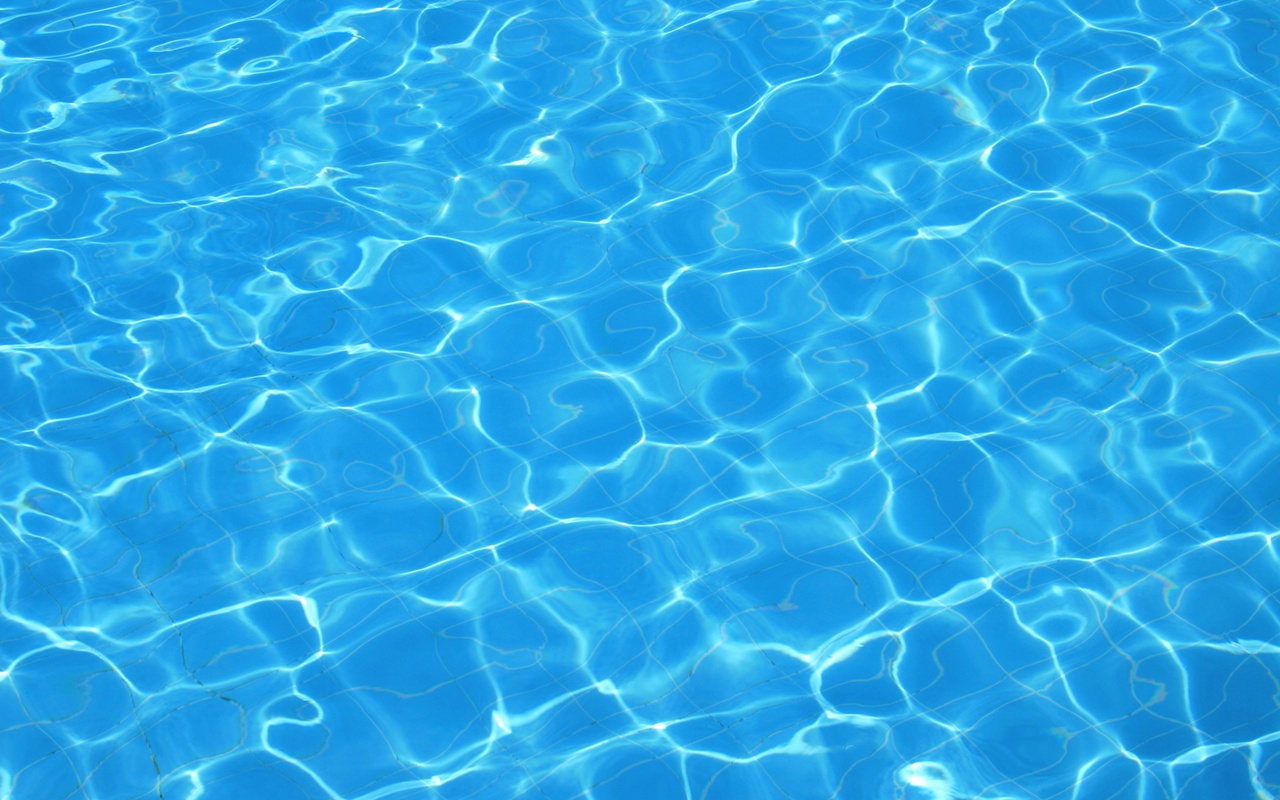 Аквариумные рыбки
Аквариумные рыбки поражают нас богатством окраски и формой тела. Природа использовала все цвета - жёлтый, красный, голубой и синий, зелёный и изумрудный, белый и чёрный, - поэтому рыбки очень нарядны. Одни рыбки щеголяют в полосатом наряде, другие - в пятнистом или одноцветном. У рыбок - неонов по бокам, словно огоньки вспыхивают, голубым цветом светятся полоски.
Форма тела тоже разнообразна. Есть рыбки плоские, как листочек. Есть с толстыми круглыми боками.
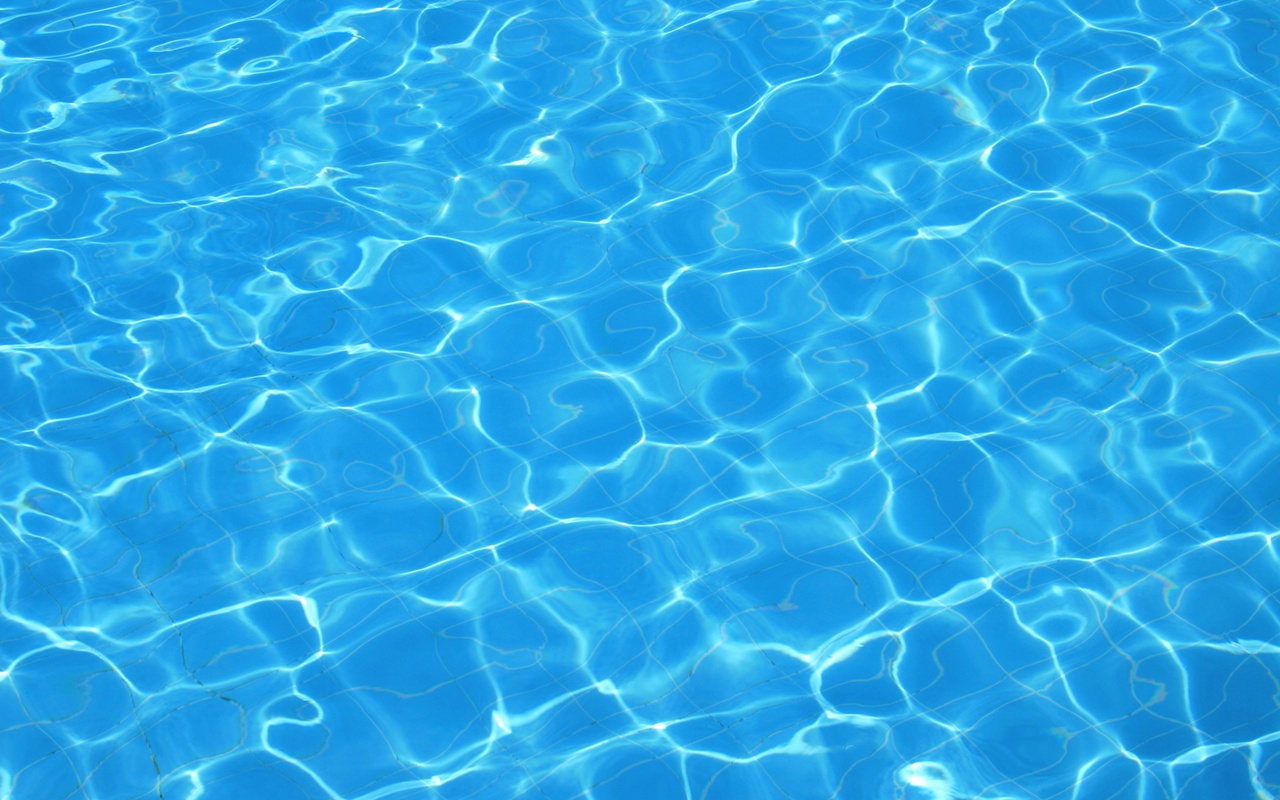 Золотая рыбка
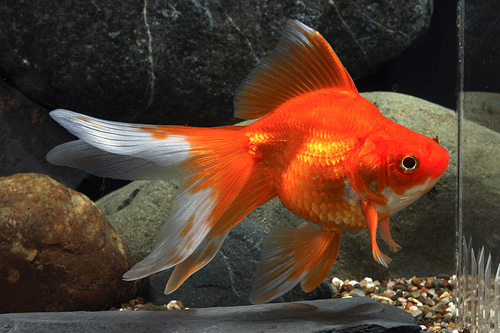 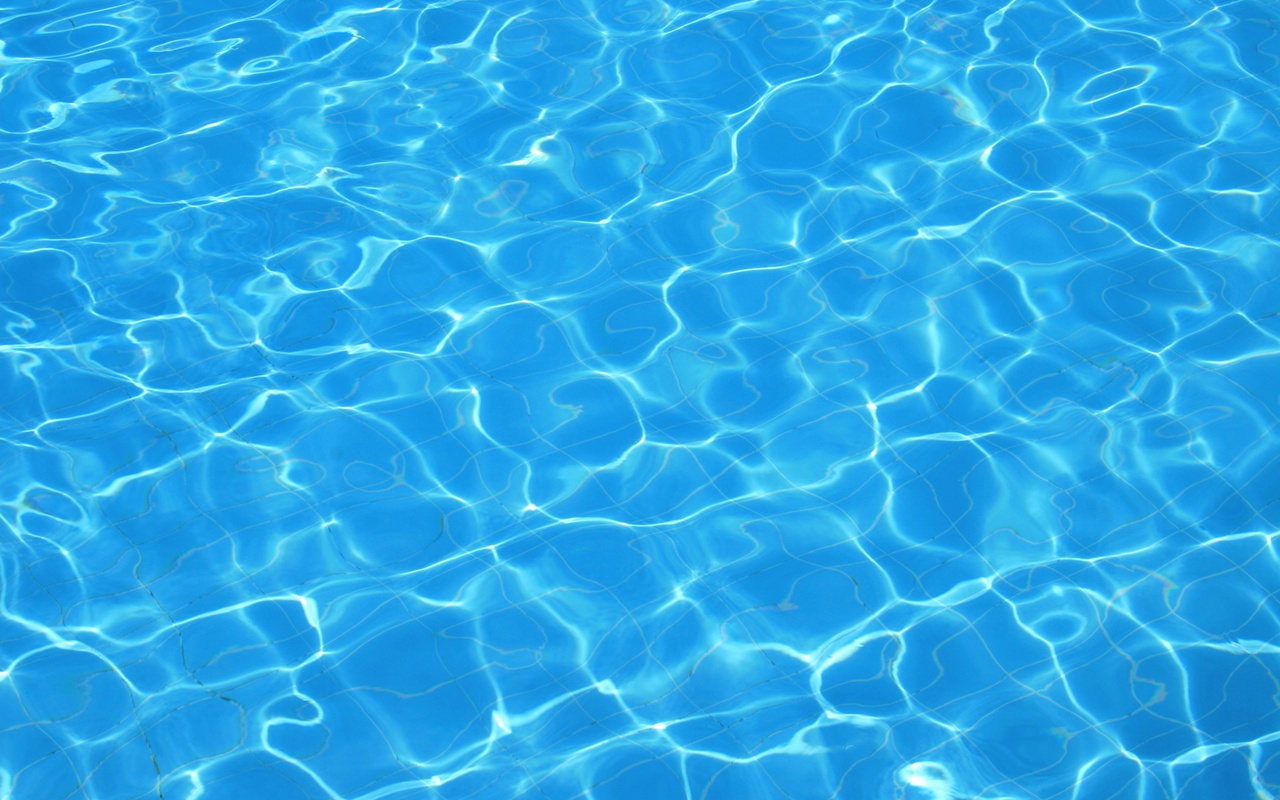 Рыба-петушок
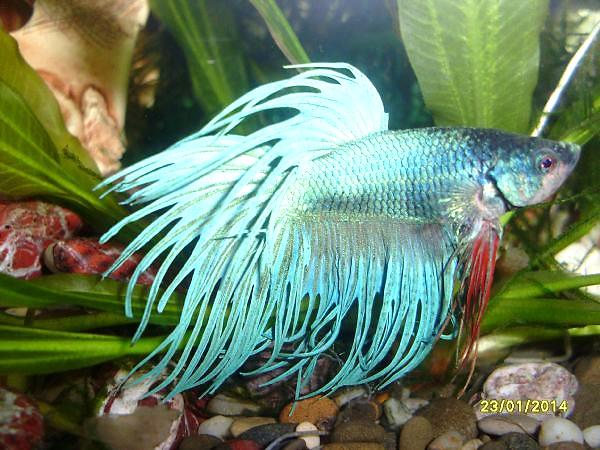 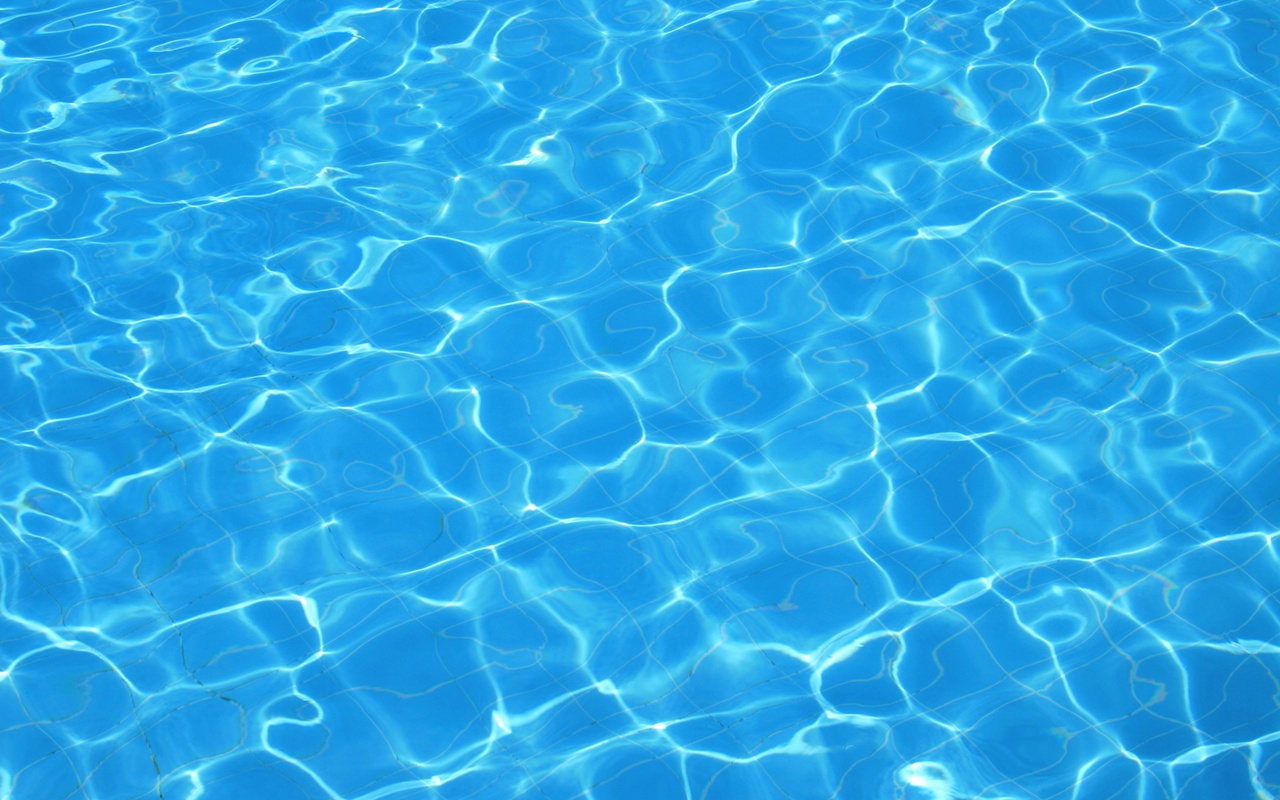 Рыба-клоун
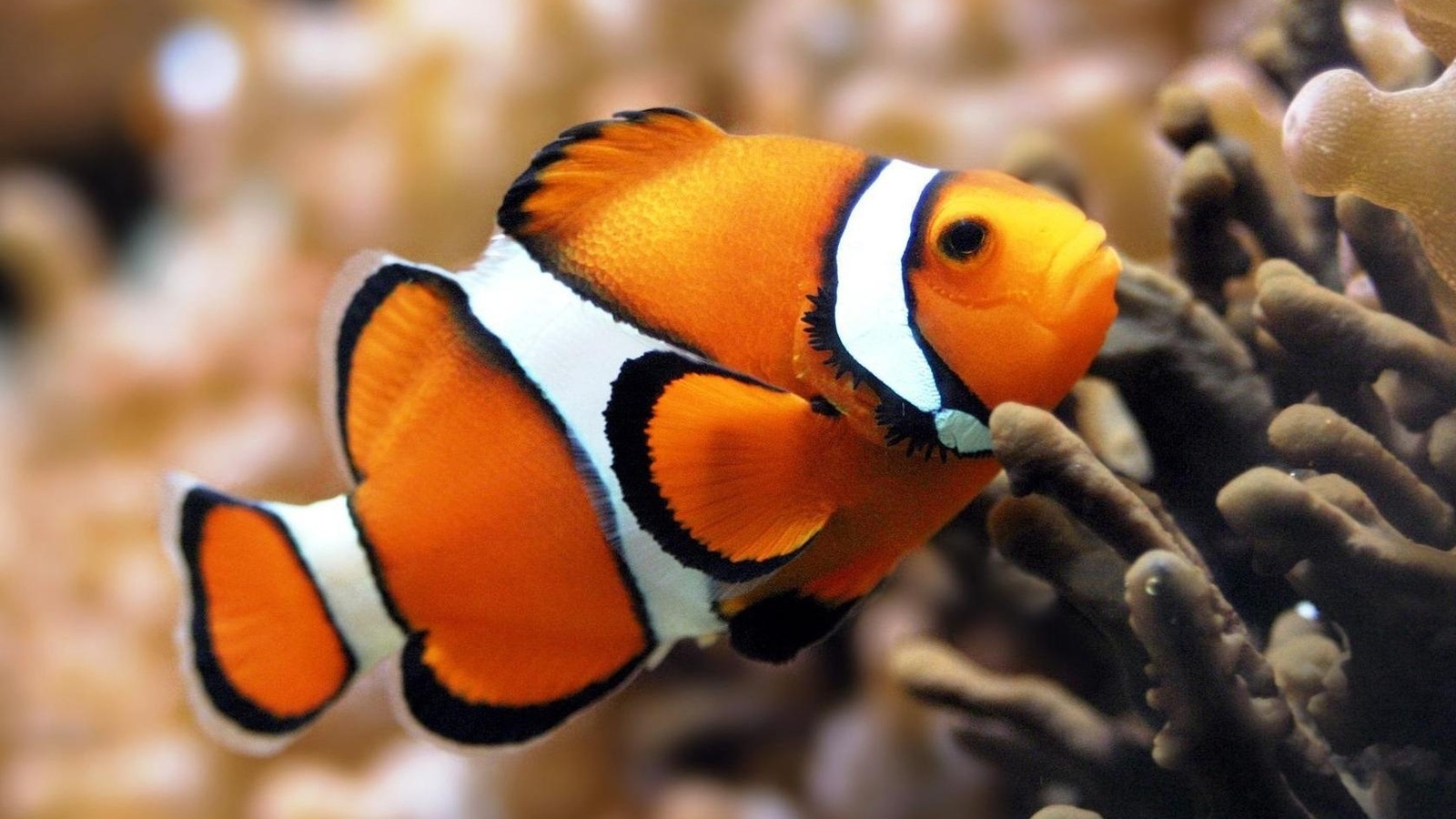 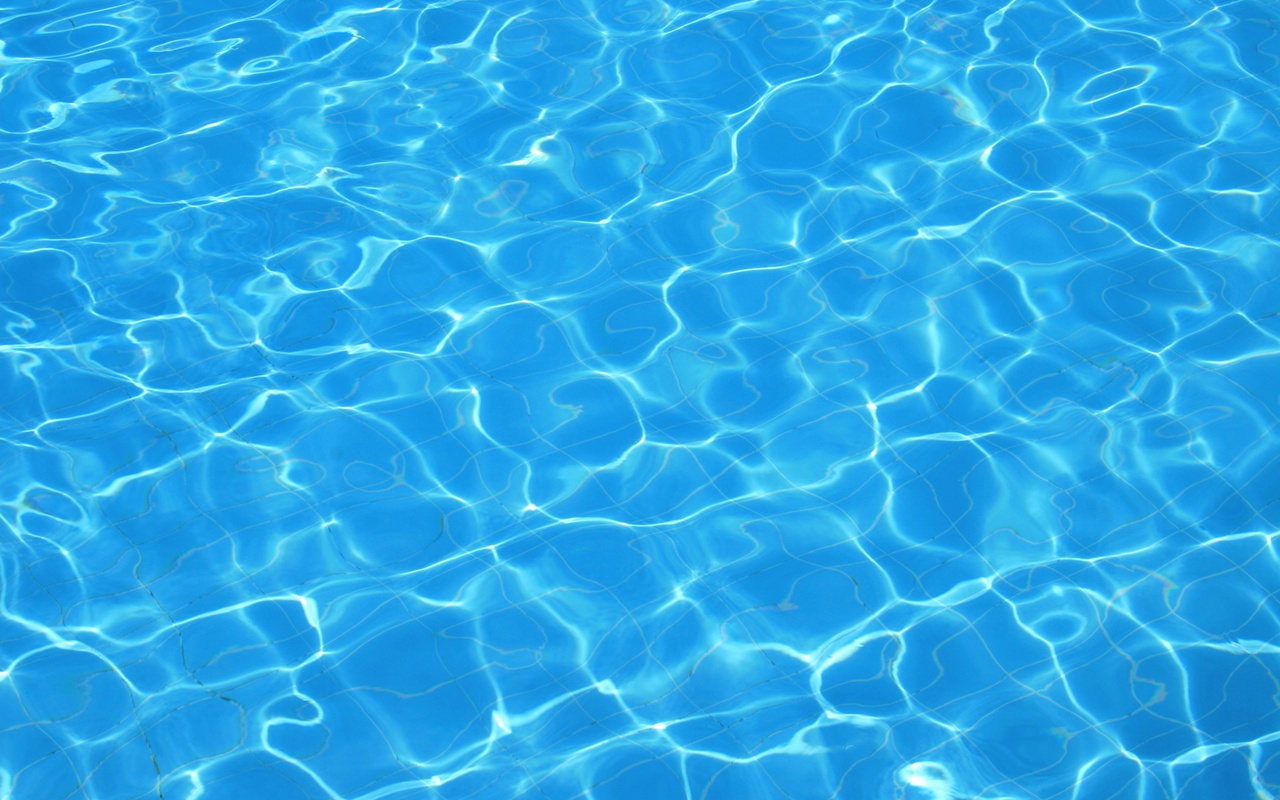 Опасные рыбы
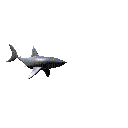 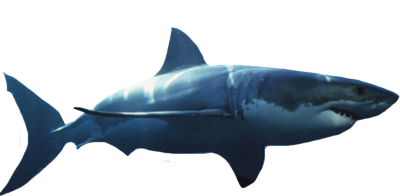 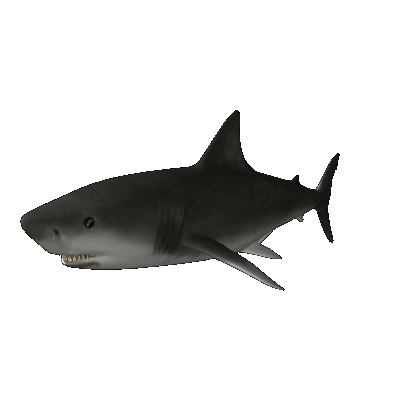 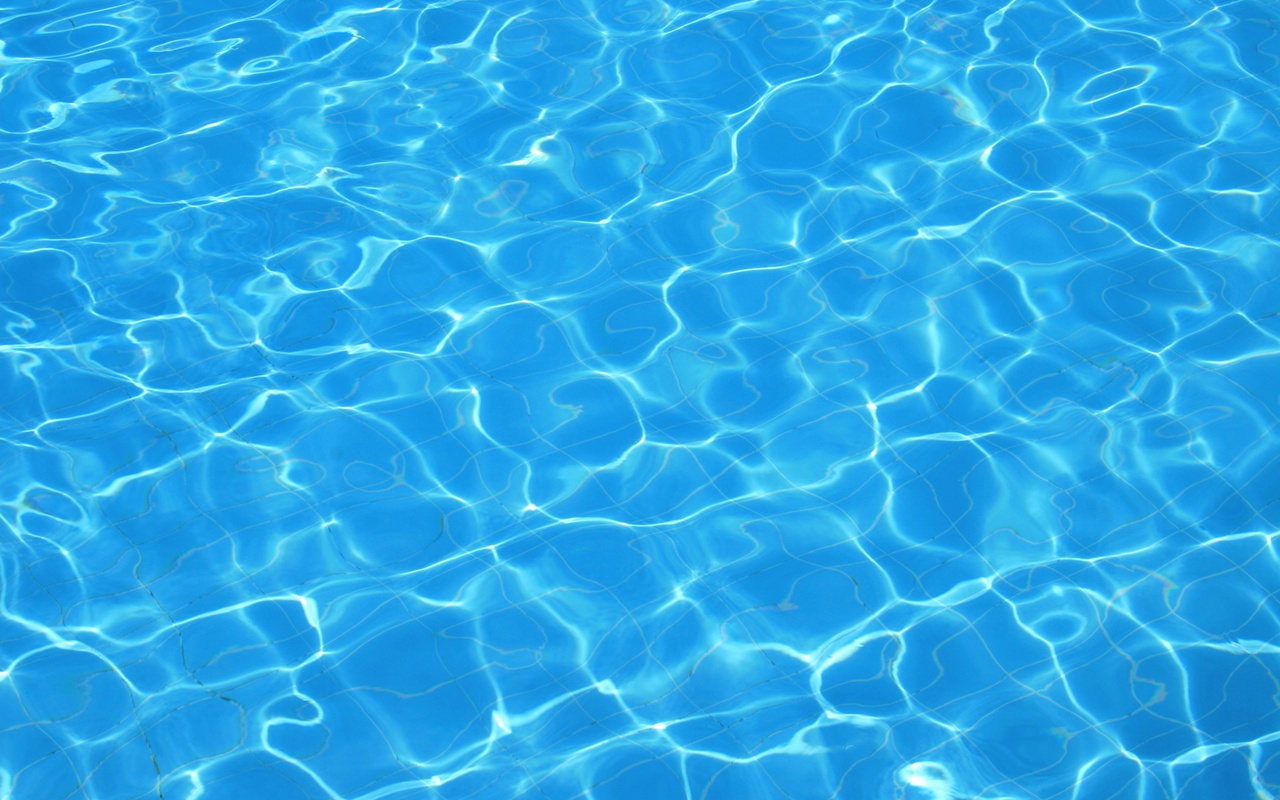 Морской кот
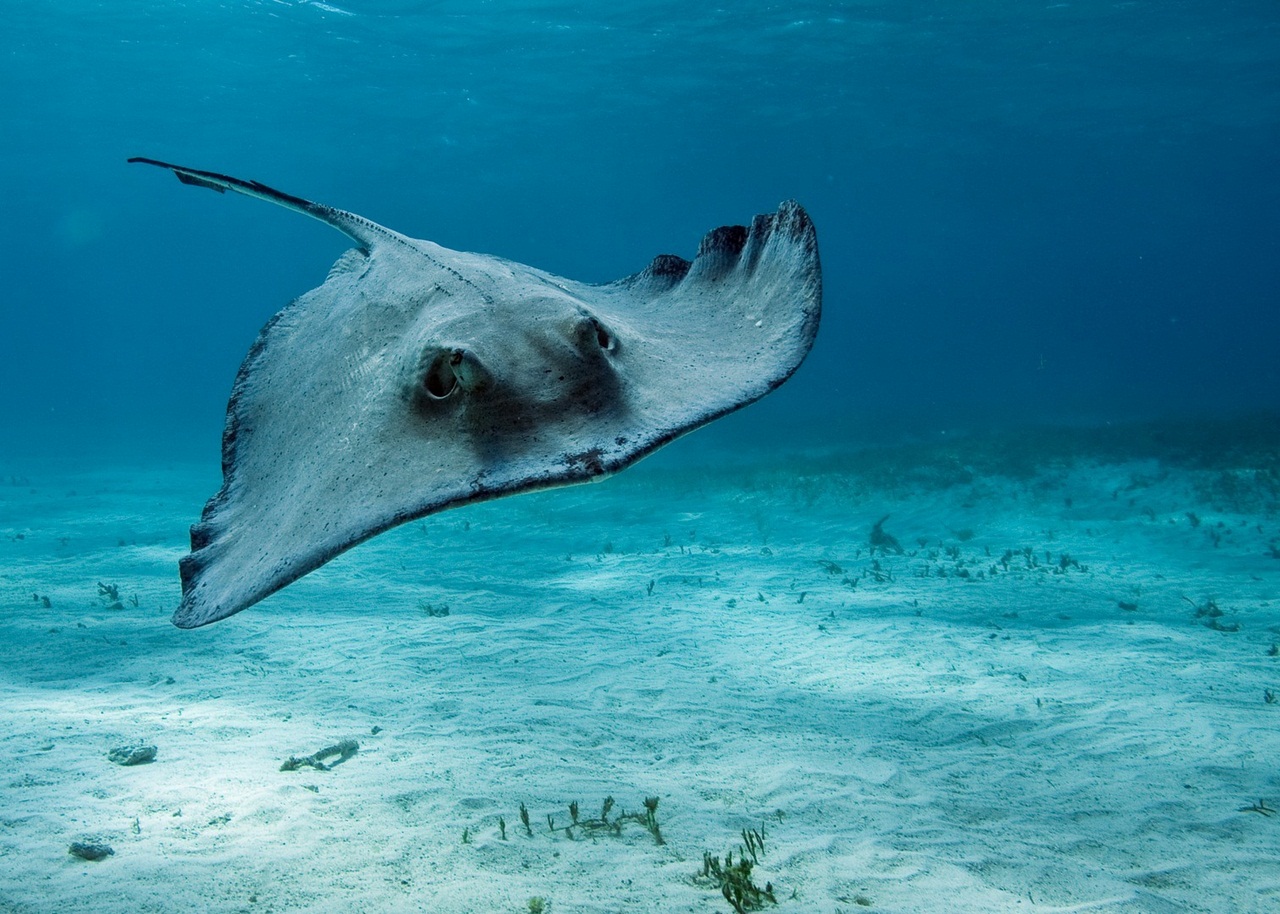 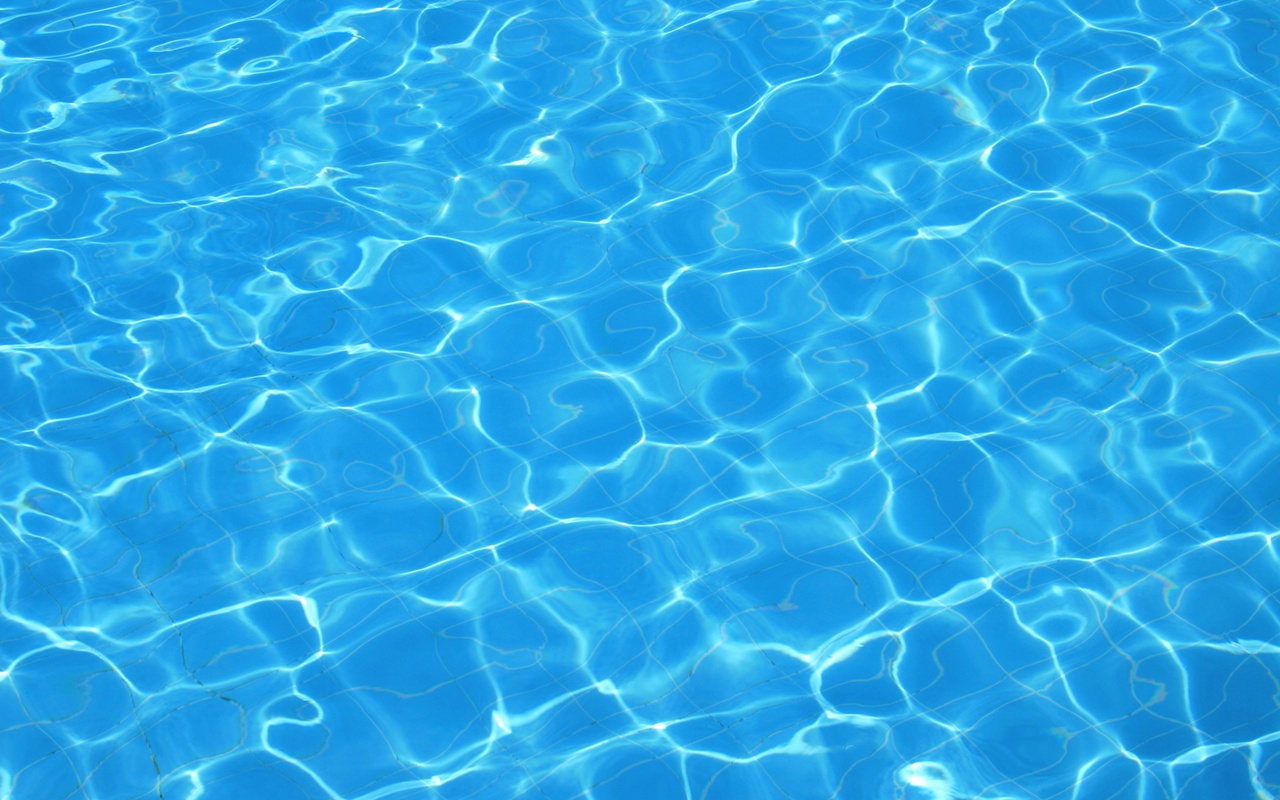 Пиранья
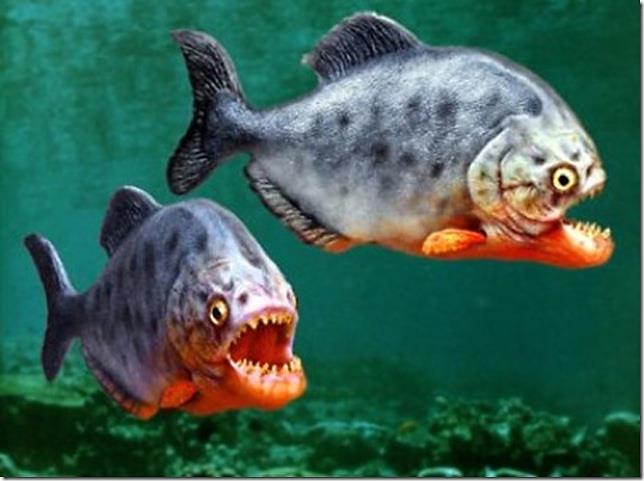 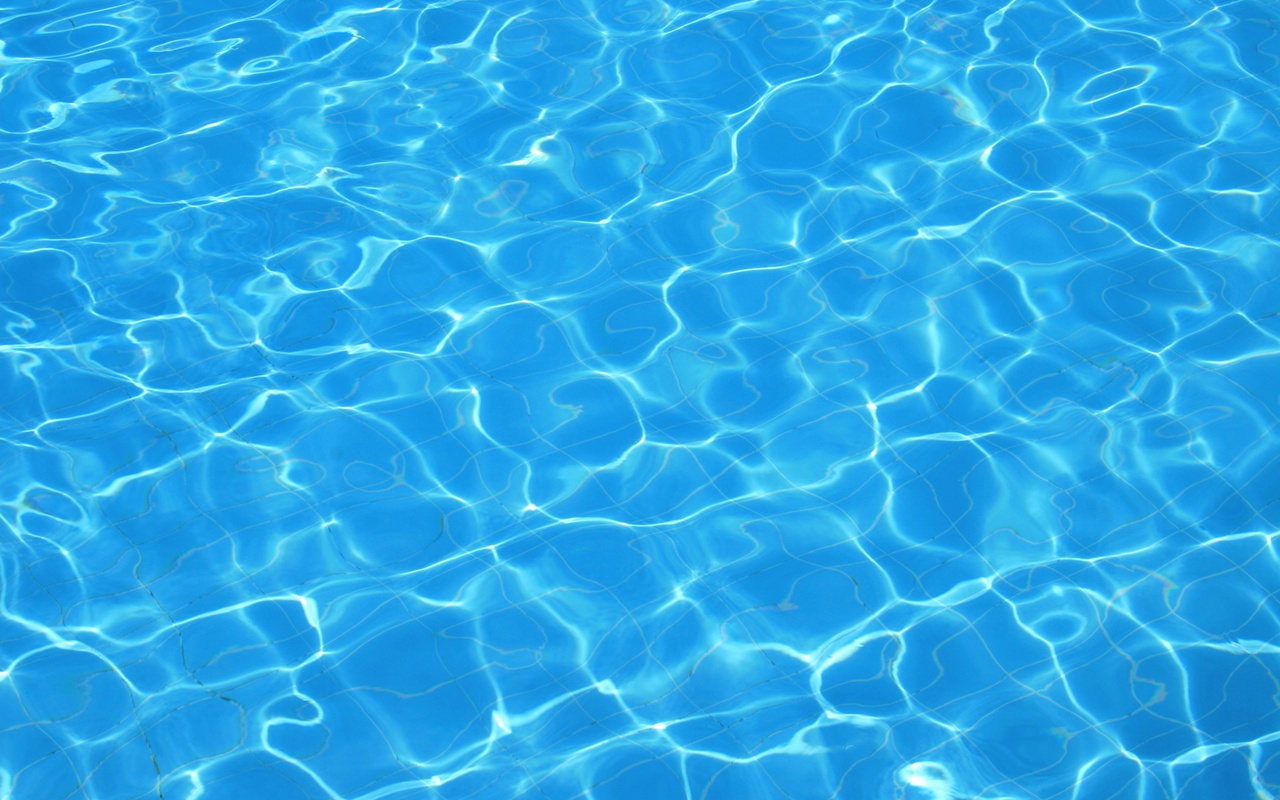 Рыба-камень
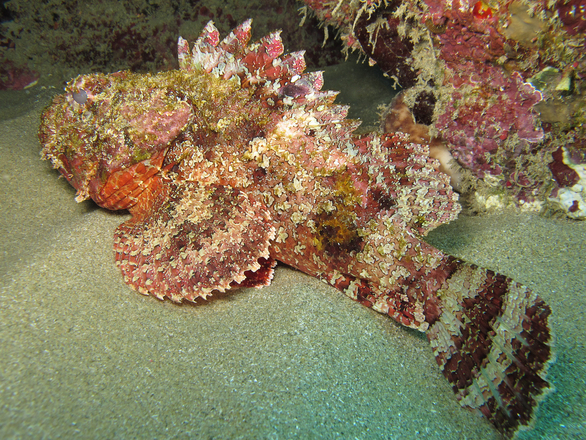 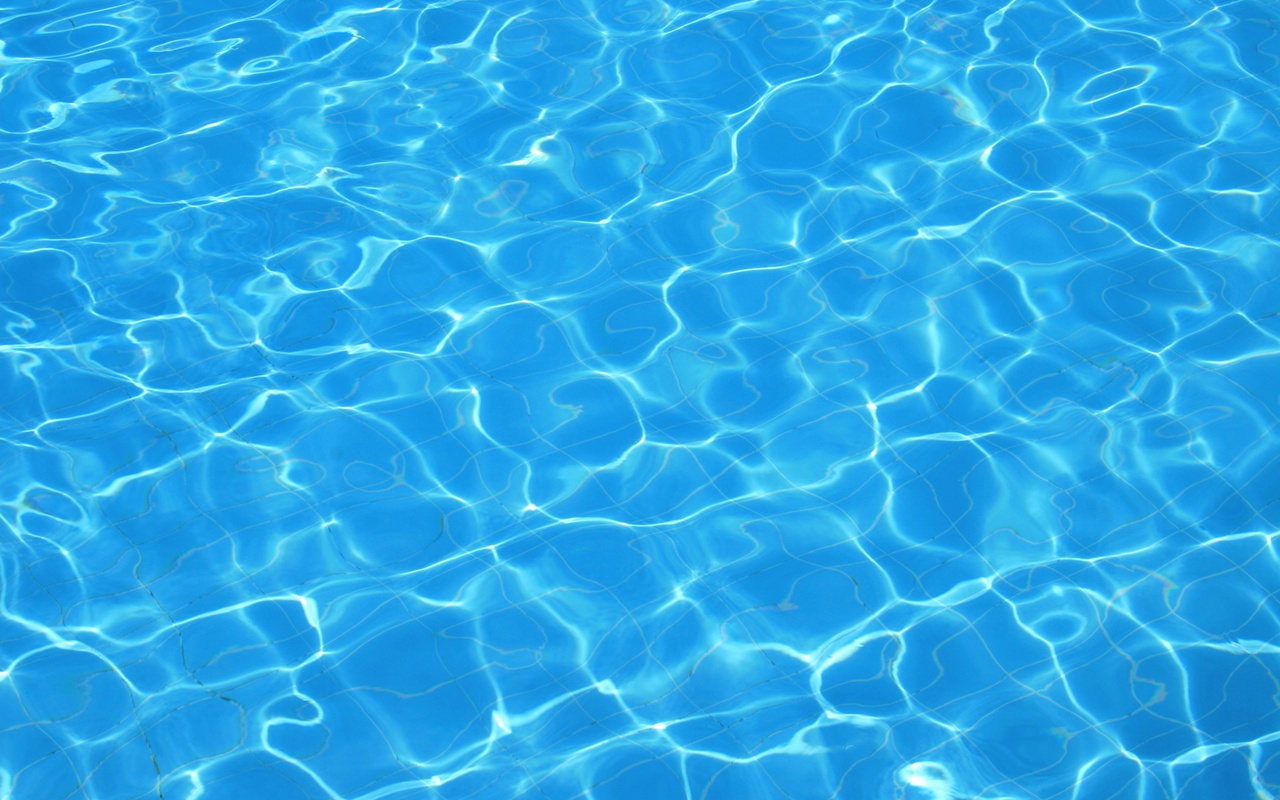 Акула
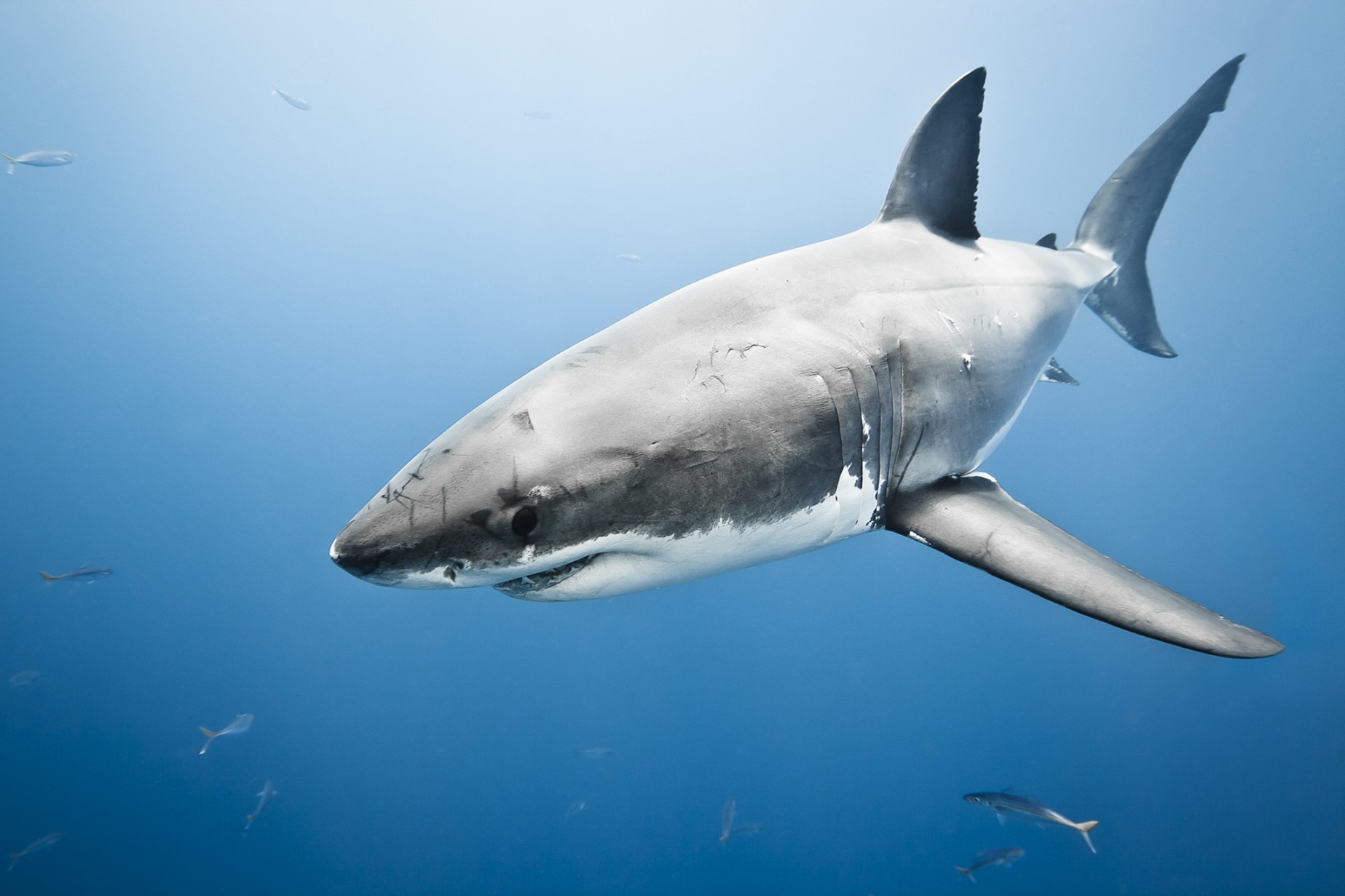 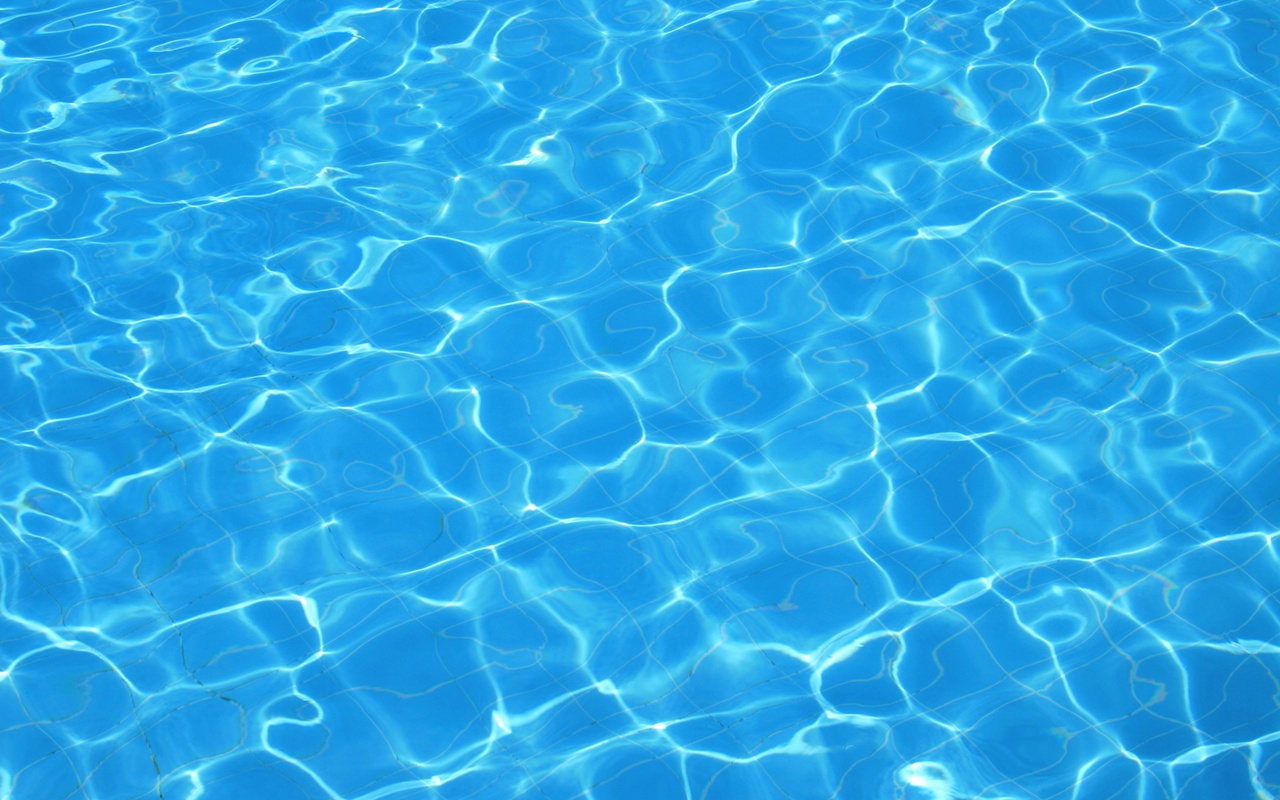 Рисование рыбы
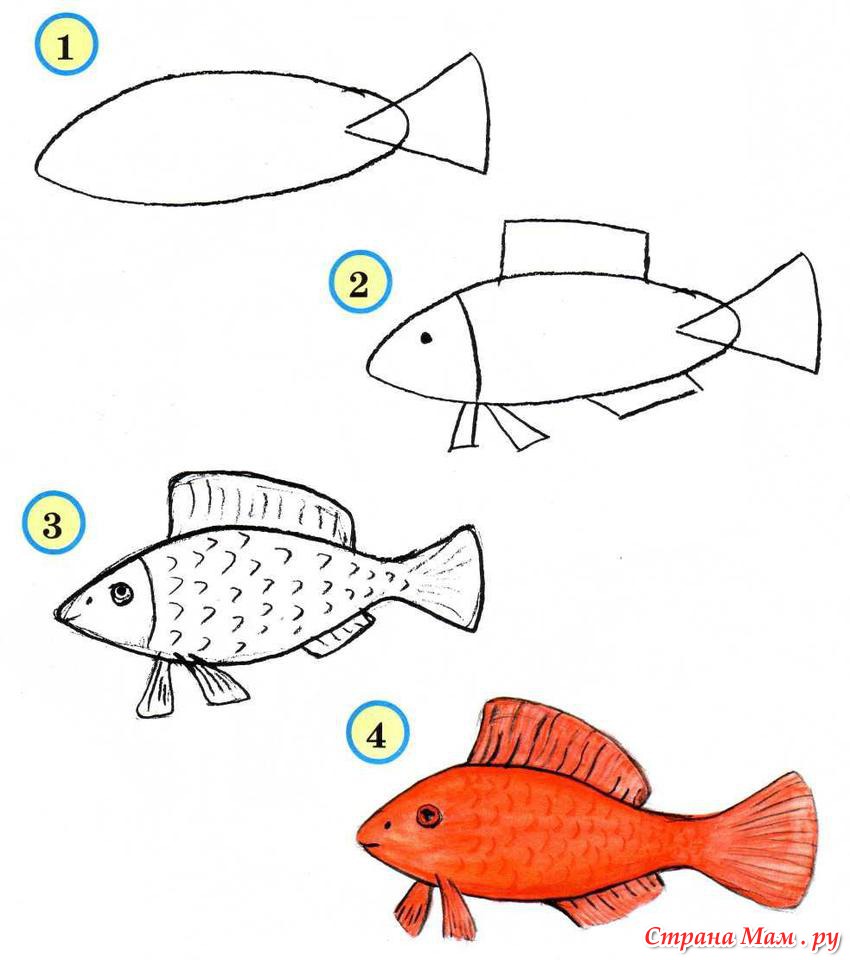 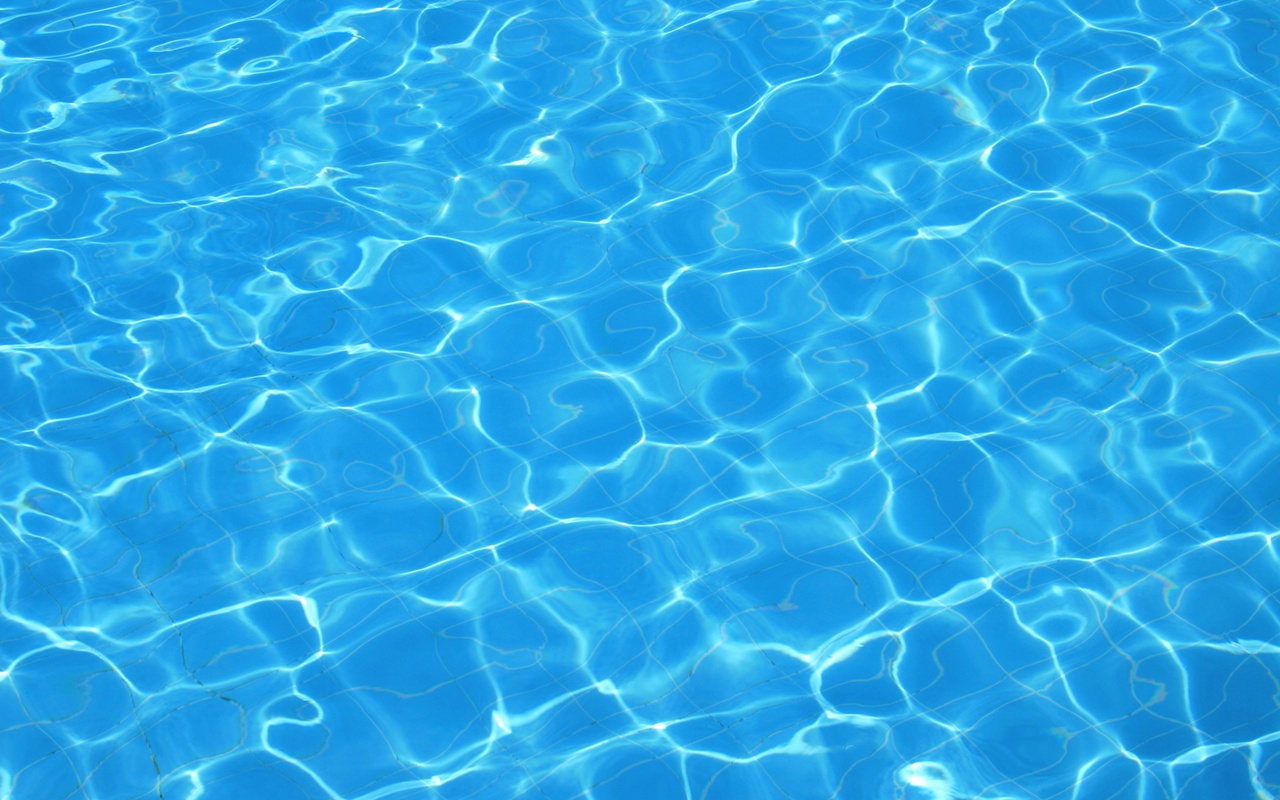 Рисование рыбы
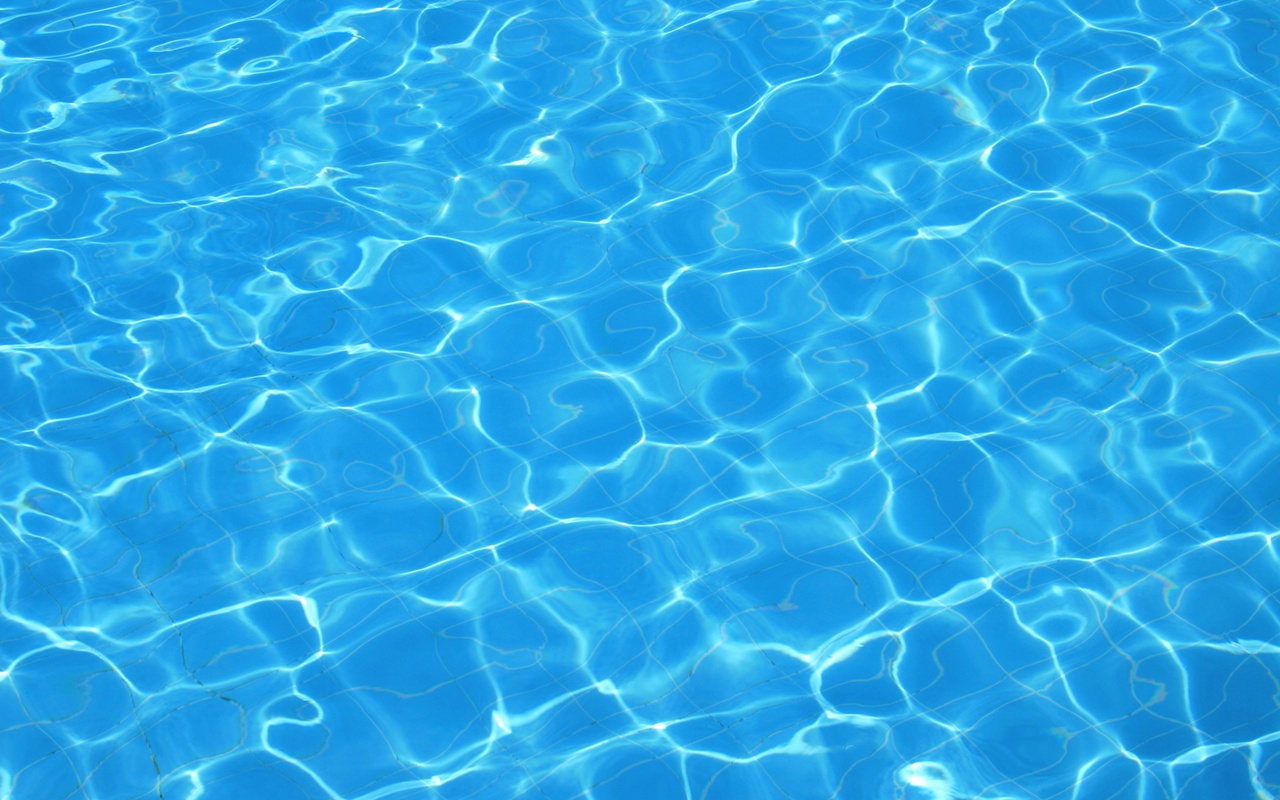 Рисование рыбы
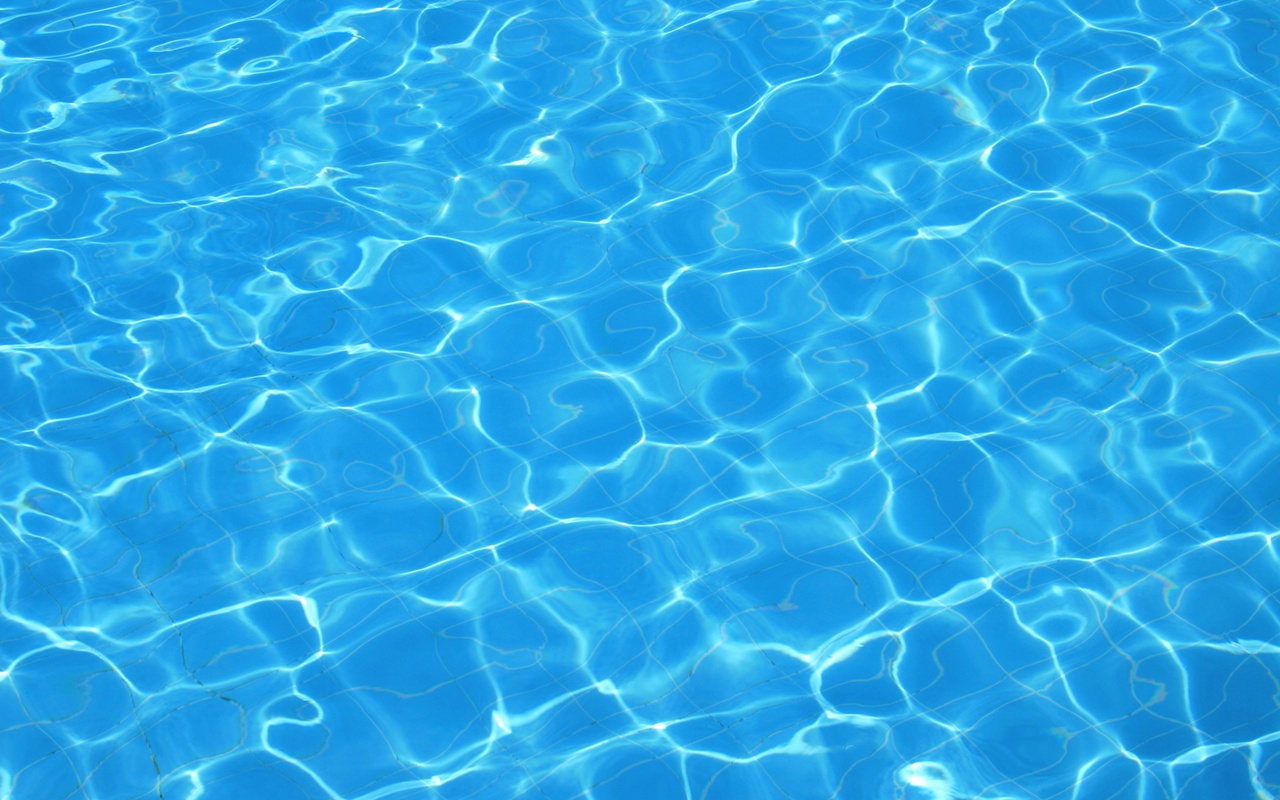 Рисование рыбы
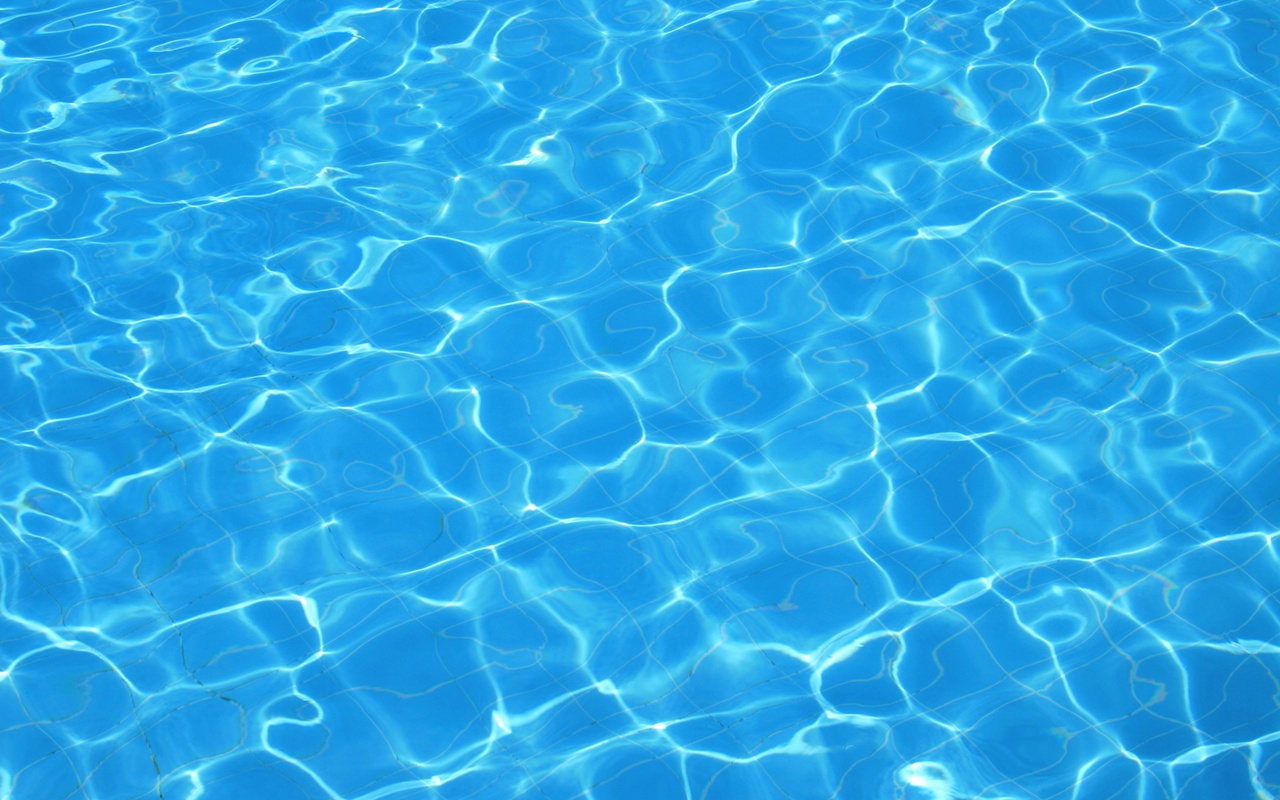 Рисование рыбы
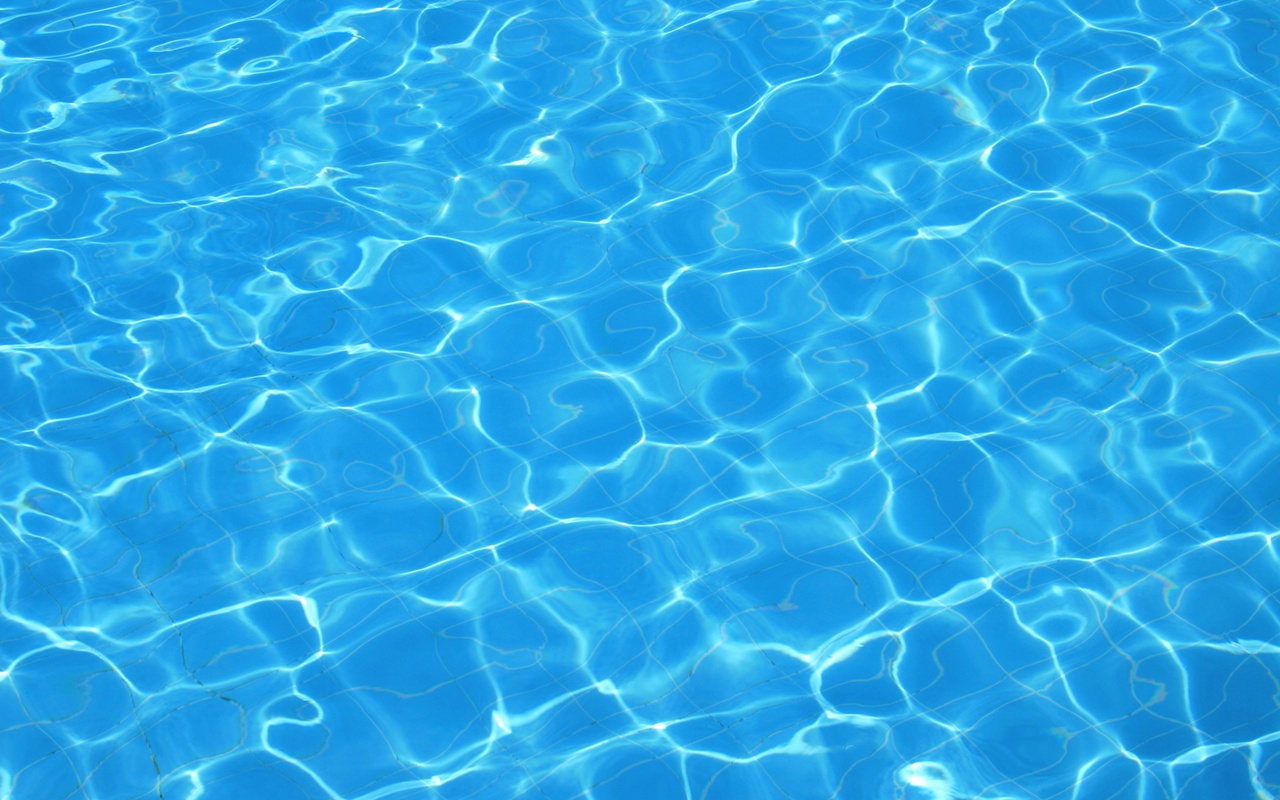 Рисование рыбы
Вы справились!
МОЛОДЦЫ!!!